Как спланировать покупки: учись считать деньги по-взрослому
Знакомьтесь, наши герои
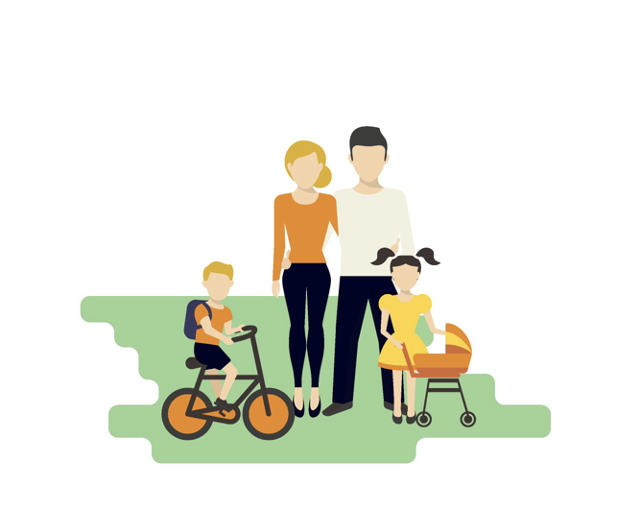 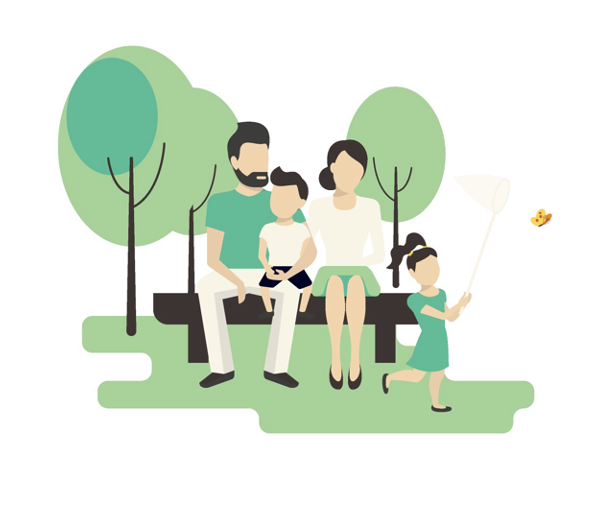 Семья Петровых
Семья Ивановых
Петр Алексеевич, Мария Фёдоровна,
Саша, 11 лет,
Оля, 13 лет
Дмитрий Иванович, Елена Викторовна, Коля, 12 лет,
Таня, 11 лет
Жизненная ситуация №1:Идем в магазин
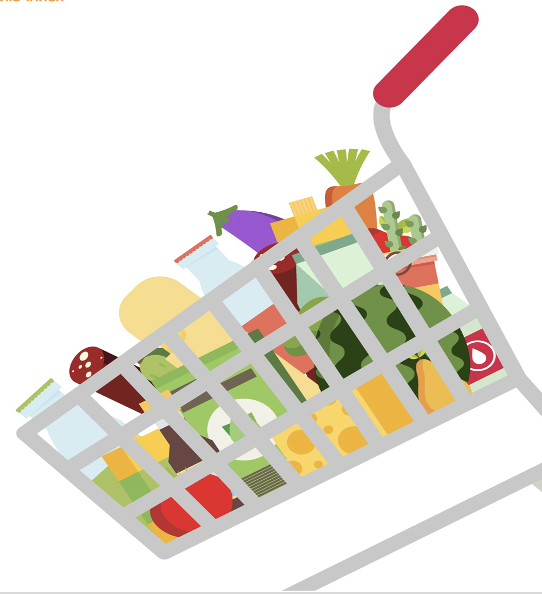 Раз в неделю  семья Петровых
и семья Ивановых ходят в супермаркет
за продуктами и разными бытовыми мелочами. Как правило, они тратят примерно по 3-4 тысячи рублей, делая покупки на всю неделю
Жизненная ситуация №1:Семья Петровых идет в магазин
Петровы, раскладывая продукты, бытовую химию и другие товары, купленные сегодня, обнаружили, что:
забыли купить:
зубную пасту (осталось на один день);
купили ненужное:
2 кг. помидоров (оказалось, что остались помидоры с прошлой покупки);
батарейки для пульта (не работает);
4 упаковки йогуртов с маленьким сроком годности – 5 дней;
масло (вообще нет никакого);
картофель;
комнатные растения по акции (покупаешь два, третье – в подарок), которые, как оказалось, ставить некуда.
корм для любимого кота.
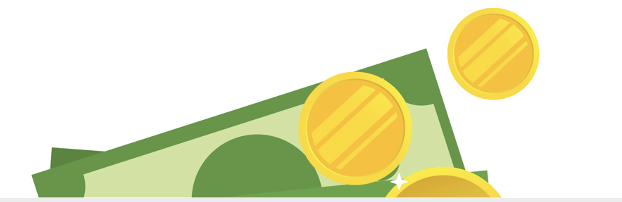 Потратили на 500 рублей больше, чем обычно!
Жизненная ситуация №1:Семья Ивановых идёт в магазин
Ивановы, раскладывая продукты, бытовую химию и другие товары, приобретенные сегодня, обнаружили, что:
взяли все, что было запланировано;
сэкономили на покупке макарон, сахара и риса
(воспользовались акцией);

на следующей неделе для приобретения того же
набора товаров понадобится меньше денег
(за счет удачной покупки продуктов длительного хранения).
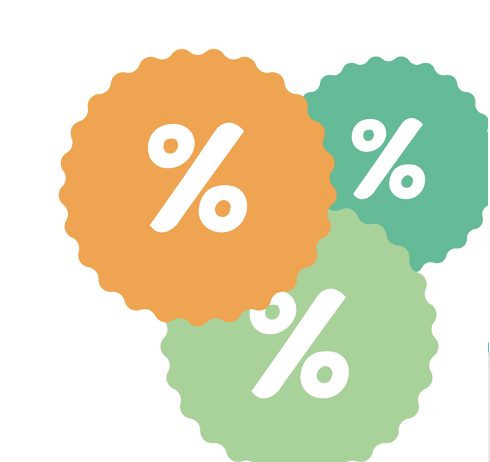 Почему для семьи Ивановых поход в магазин оказался более выгодным, чем для семьи Петровых
Давайте сравним их финансовое поведение
Петровы
Ивановы
Прежде чем идти в магазин
В самом магазине, когда совершают покупки
Жизненная ситуация №2:Планирование сезонных покупок
Встречаются как-то прекрасным весенним днем семья Петровых с семьей Ивановых в торговом центре. И те, и другие с большими сумками покупок. Каково же было их взаимное удивление, когда они узнали, кто и что купил
Жизненная ситуация №2:Планирование сезонных покупок
Вопрос: почему Ивановы покупают вещи, которые сейчас не нужны?
Ответ: Ивановы покупали сезонные вещи вне сезона потому,  что такие покупки обычно
стоят дешевле, чем в его разгар. Они заранее спланировали покупку того, что им понадобится через полгода.

Давайте посмотрим, сколько семья Ивановых смогла сэкономить при таких покупках.
Жизненная ситуация №3:Накопление на большую покупку
Однажды после школы Коля Иванов решил похвастаться Саше Петрову своим приобретением, о котором давно мечтал: спортивным велосипедом.

Мальчики катались на нем по очереди, изучая
все возможности велосипеда. Но больше всего удивило Сашу то, что на этот велосипед Коля накопил деньги сам!

Саша был удивлен и задумчив, а Коля испытывал чувство гордости за то, что смог воплотить свою мечту в реальность. Как же ему это удалось?
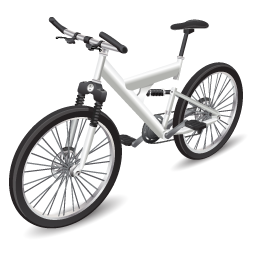 Жизненная ситуация №3 :Накопление на большую покупку
Коля поделился своим секретом с другом! Итак, давай составим такую таблицу:
Как можно накопить на большую покупку своими силами
1.
Поставить четкую финансовую цель
2.
Проанализировать источники доходов
3.
Составить план
4.
Придерживаться плана
Чётко определиться с тем, что ты хочешь приобрести, и узнать цену этого товара или услуги

Посмотреть, какие источники доходов у тебя есть:
а) карманные деньги б) доходы от продажи ненужных вещей (игрушек, книг и др.)
в) подарки на день рождения г) экономия на покупках
д) возможная подработка (в пределах законов РФ)

Составить план, в котором будет прописано, когда и сколько ты можешь скопить.

Стараться придерживаться этого плана.


НЕЛЬЗЯ! Экономить на питании и здоровье!
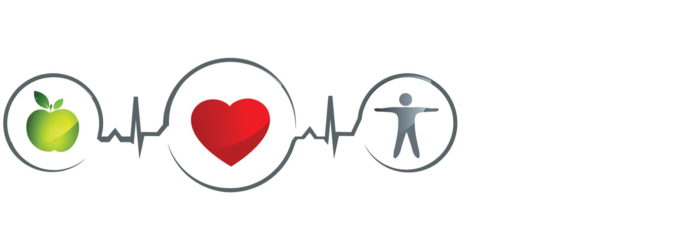 Что такое финансовое планирование?
Финансовое планирование (в семье) - это деятельность семьи по определению хозяйственных целей семьи, составлению плана их достижения в условиях имеющихся доходов семьи и других ресурсов (жилье, бытовая техника, автомобиль, коммунальные удобства, сад/огород и др.).
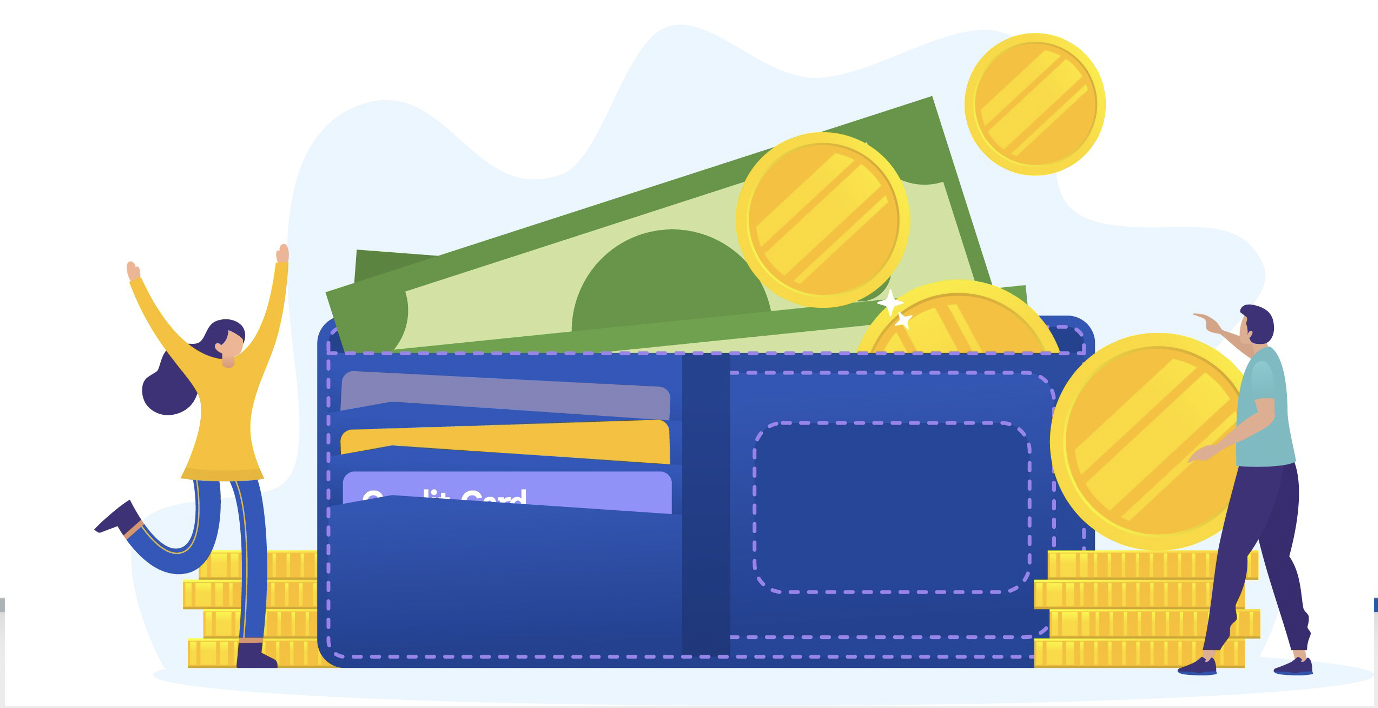 Подведём итог: обсудим вместе
Вопросы:

Что Вы узнали сегодня нового?

Как должны соотноситься доходы и расходы семейного бюджета?

Как можно экономить?

Есть ли у Вас опыт составления своего финансового 
плана?

Как накопить на мечту?

Что вы расскажете своим родителям об этом уроке?
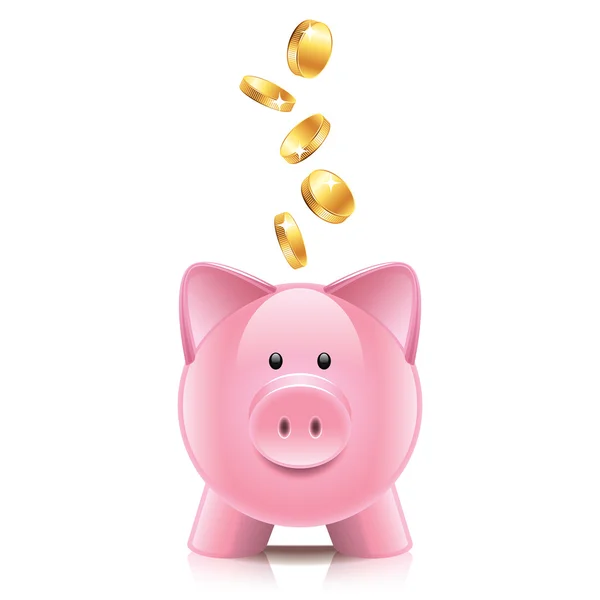 Жизненная ситуация:Большая покупка
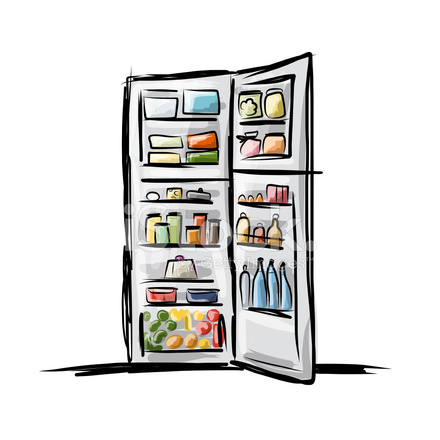 У семьи Петровых сломался холодильник. Возникла необходимость купить новый.
Саша предложил заказать его в интернет-магазине. А Петр Алексеевич хочет приобрести его в магазине бытовой техники.

Чье решение позволит сэкономить семейные средства? Почему?
Жизненная ситуация:Логика покупок
Рядом с домом семьи Петровых есть небольшой магазинчик, где отсутствует система скидок, чуть дальше расположен другой магазин, в котором действует система скидок
для постоянных покупателей, проводятся акции.
Саша Петров предпочитает покупать товары именно в этом магазине, несмотря на его неудобное расположение.

Таня Иванова всегда покупает товары в магазине рядом c домом, но данный магазин никогда не предоставляет клиентам скидки.

У Саши или у Тани расходы будут меньше?
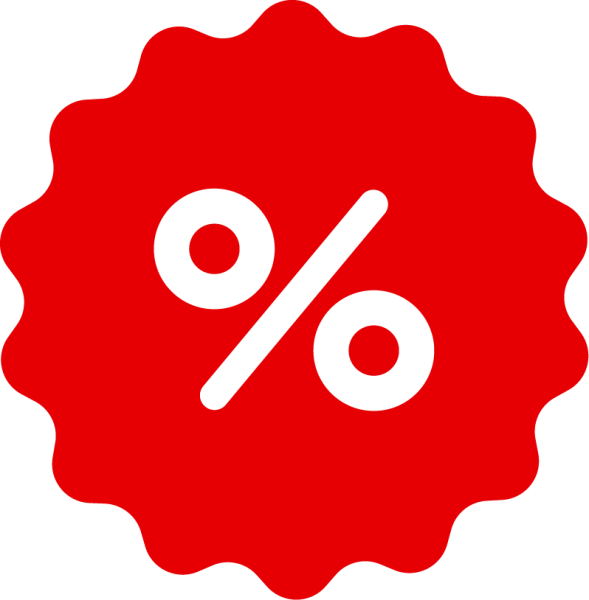 Жизненная ситуация №6:План накоплений
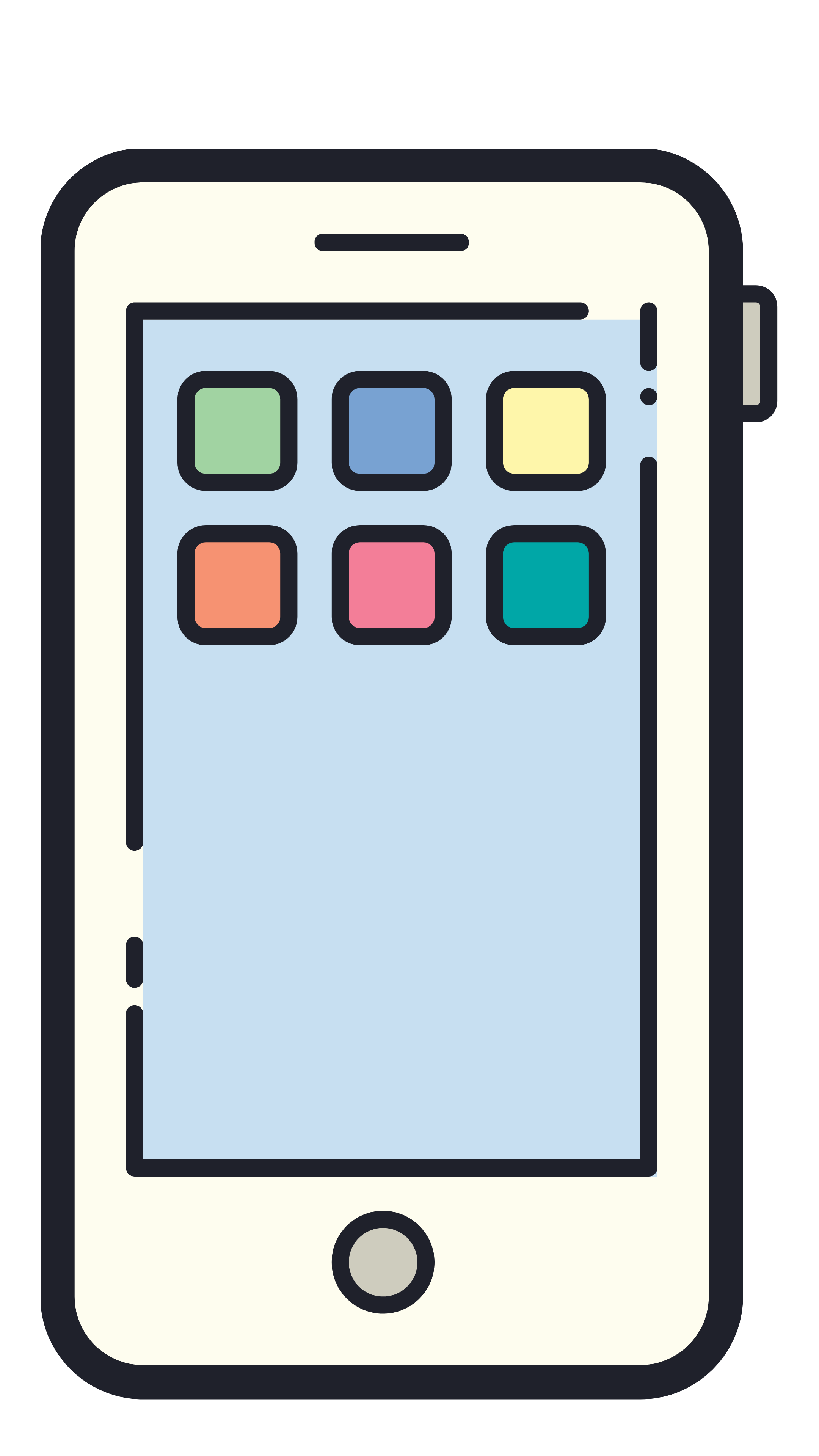 Финансовая цель Тани Ивановой стоит 5600 рублей.

Если Татьяна сможет каждый месяц откладывать для покупки телефона по 500 рублей, сколько
ей потребуется времени, чтобы накопить нужную сумму?